Presentation on Proposed Project
Prepared 
By
Land Appeal Board
Ministry of Land
Project Title:
Establishing Integrated Network for Land Revenue Case Management Application System of All Land Revenue Courts of Bangladesh under the Land Appeal Board for Digitalized Service Delivery to the People (eLRCM).
Sponsoring Authority : Ministry of Land
Executing Agency : 
Land Appeal Board.
Project Cost Estimated
Taka 117,49.04 Lakh
Project Area
All Over Bangladesh ( 8 Divisions, 64 Districts, 497 Upazilas).
Project Duration
July 2016 to June 2019
Project Objectives
The objectives of the proposed project are to establishing integrated digital network for ensuring speedy disposal of Land Revenue cases and court related activities of all Lands and Land Revenue Courts of Bangladesh (Courts of AC Land, ADC (Rev) and Additional Commissioner (Rev)) for digitalized service delivery to the people. Specially the aims are to : 
Modernization and Automation of Land Revenue case management application system;
Digitalizing all of the Land Revenue Courts’ activities    (establishing an integrated network and e-store);
Bringing dynamism in the activities of all Land and Land Revenue Courts of the country;
Ensuring speedy case disposal and the use of        e-Court services of all Land Revenue Courts of Bangladesh;
Introducing e-inspection, monitoring and evaluation for decreasing time, eliminating hassles and harassment of service recipients and of related people;
Contd….
Delivering Land Revenue Courts related services to the people through ICT;
 Ensuring accountability, transparency of Land Revenue Courts administration and case management;
 Providing and sharing information to the public recipients easily through creating website, Internet, mobile phones and people friendly services;
 Making all kinds of land laws/rules, verdicts, legal documents easily available to the public through the creation of automation services by online devices  protecting, preservating and updating relevant case records;
 Establishing a comprehensive Land Revenue Courts related database for Land Appeal Board through integrated network from the grassroots up to the central level having free access nationally and internationally.
Priorities
The public sector of Bangladesh has been suffering from many deficiencies including quality officers/staffs, quality work-process and quality office environment. So, at present great challenge faced by Bangladesh is to create a ‘Knowledge Based Society’ and ensure that their citizens are equipped with knowledge and skill of Information & Communication Technology.
The priorities of this Project are :
 Develop an efficient software solution based on Client/Server architecture that will reduce the paper work considerably in LAB.
 Establish a highly secured integrated digital network.
 Equip All Land Revenue Courts of Bangladesh with necessary Computer hardware and digital support to meet challenges of the changing world.
Targets
The targets of the project are :
 Strengthening existing services and launching a second generation of integrated, inter-operable 
e-Government applications;

Sensitizing court officials and staffs, training service providers and expanding digital literacy among the general public;

Promoting innovation in the delivery of e-services
Outputs/Outcomes
The outcome of the project are numerous for both the organization and the nation that will come in as direct and indirect benefits to the society.
Direct Benefits:
 Accountability and Transparency are to be ensured;
 Efficiency and customer satisfaction are to be increased;
 Cost, time and hassles for citizens shall be reduced;
 Good Governance practices in management and administration shall be ensured
 Productivity and workflow shall be improved;
Indirect Benefits :
 Human resource shall be developed at a greater/large scale;
 Employment at home & abroad, shall be increased.
Stakeholders
Ministry of Land  
Land Appeal Board
Add. Divisional Commissioner (Divisional Level)
ADC Rev. (District Level)
AC Land (Upazila Level)
Union Land Office (Tahsil)
Lawyer (Bar-LAB/Division/District and Upazila.)
Public
Applicants
Appellants
Opponents
Third Parties
Interested Group/Persons
Common public
 Ministries/Standing Committee/Land Related Departments, Directorate etc.
Researchers/Academicians
Log Frame
Log Frame_Contd….
Log Frame_Contd….
Log Frame_Contd….
Log Frame_Contd….
Proposed Layout Design (Operational Communication)
Others(Ministries/ Standing Committee/ Related Departments, Directorial etc)
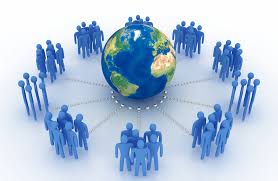 Union Land Office(Tahsil)
Land Appeal Board (LAB)
(Common public, 
Researcher and etc).
AC Land(Upazila Level)
UDC (Nearest Outlet)
Appellants/ Opponents/ Parties, Interested Group
ADC Rev.(District Level)
Add. Divisional 
Commissioner(Rev.)
(Division Level)
Interaction Between The Stakeholders and Divisional Commissioner Court
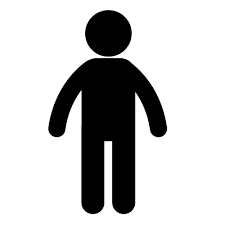 UDC (Union Digital Center)
 Any types of appellant can Submit Applications, Mutation, get hearing date information and case related information.
 Scope of online application(Any type).
 To submit complain.
 To get case information
 To share information
Others 
(Common public, Researcher and etc.)
Nearest Outlets 
 For Parties of the cases.
 For Appellants
 Opponents
 Interested Group
Interfacing 
(Applicants can send application/email to any land revenue court and the court can give answer of the particular email or application)
LAB
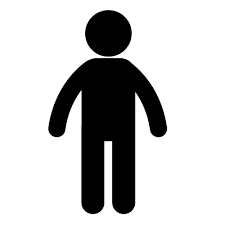 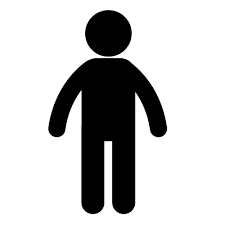 ADC(Rev.)
AC Land
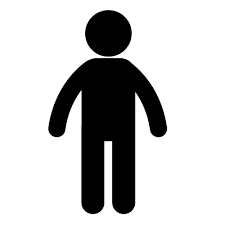 Union Land Office (Tahsil)
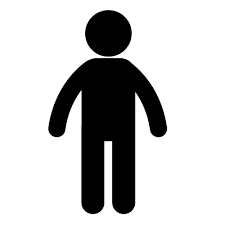 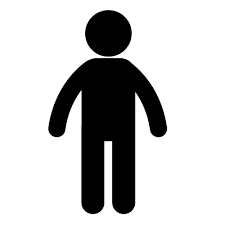 Divisional Commissioner(Division Level)
Lawyer(Bar)
UDC (Nearest Outlet)
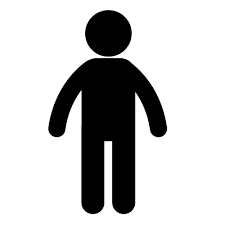 Others
Interaction Between The Stakeholders And ADC (Rev.) Court
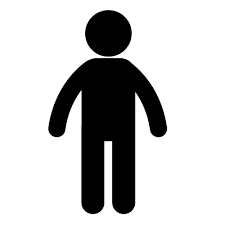 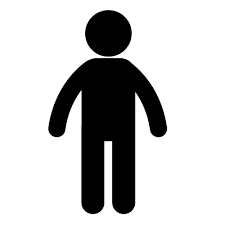 UDC (Union Digital Center)
 Any types of appellant can Submit Applications, Mutation, get hearing date information and case related information.
 Scope of online application(Any type).
 To submit complain.
 To get case information
 To share information
Others 
(Common Public, Researcher and etc.).
Nearest Outlets 
 For Parties of the cases.
 For Appellants
 Opponents
 Interested Group
Interfacing 
(Applicants can send application/email to any land revenue court and the court can give answer of the particular email or application)
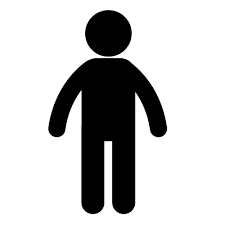 AC Land
Union Land Office (Tahsil)
LAB
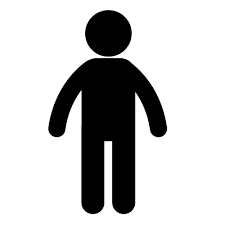 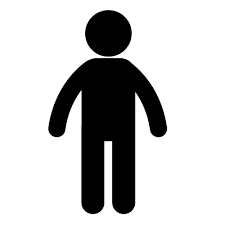 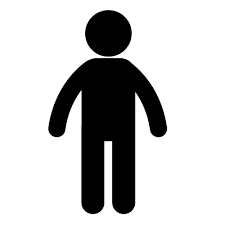 ADC (Rev.)
  District Level
UDC (Nearest Outlet)
Lawyer(Bar)
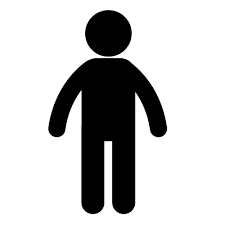 Others
Interaction Between The Stakeholders And AC Land Court
UDC (Union Digital Center)
 Any types of appellant can Submit Applications, Mutation, get hearing date information and case related information.
 Scope of online application(Any type).
 To submit complain.
 To get case information
 To share information
Others 
(Common public, Researcher and etc.)
Nearest Outlets 
 For Parties of the cases.
 For Appellants
 Opponents
 Interested Group
Interfacing 
(Applicants can send application/email to any land revenue court and the court can give answer of the particular email or application)
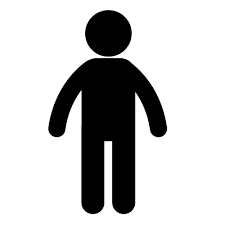 LAB (Dhaka)
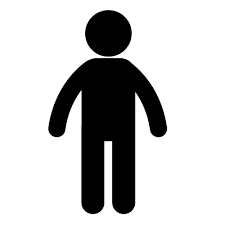 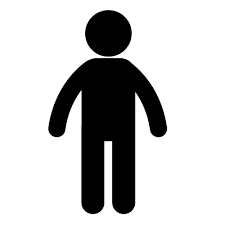 Divisional Commissioner
(Division Level)
ADC (Rev.)
  District Level
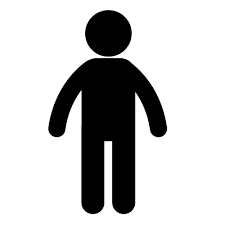 Union Land Office(Tahsil)
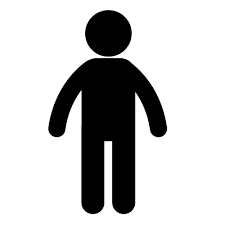 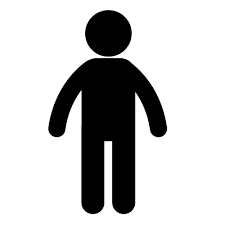 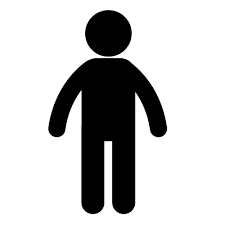 AC Land
(Upazila Level)
UDC (Nearest Outlet)
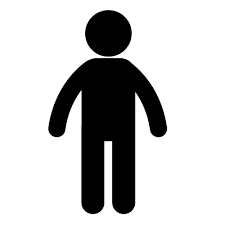 Lawyer (Bar)
Others
Disaster Recovery Server Networking Design
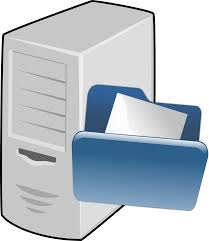 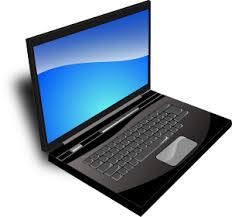 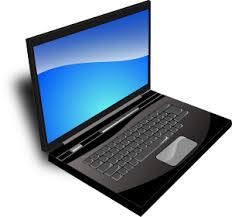 Server Setup Places 

 Land Appeal Board(LAB)
 DLRS –(Dhaka)
Upazila
District
Backup Server(DLRS)
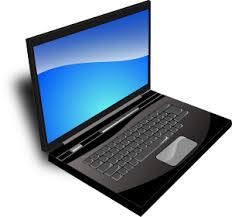 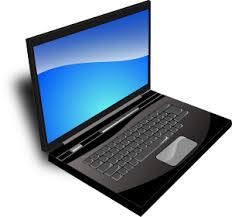 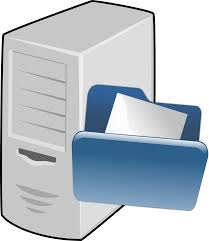 Upazila
District
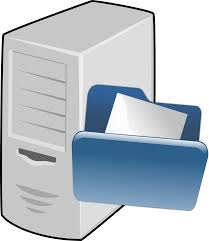 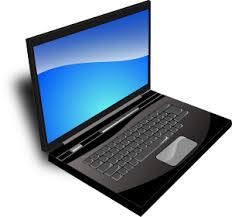 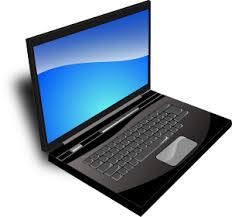 Division -wise 
Server
(8 Servers in 8 Divisions)
Upazila
District
Integrated Server(LAB)
Support System
Automatic Notification (System will notify any changes needed before you inform) Through
E-mail
Through Phone Call
Through SMS
Online Application/Suggestion/Complain
eTraining
eEvaluation/eMonitoring
eInspection
Proposed Hardware Details for Storage
Server (Application Server & Database Server)
Server Licensed Operating System
Server Rack/Cabinet
Licensed Database Software
UPS Online
IPS Jumbo (For 8 Divisions)
Employment Opportunity
Officers: 14
Staffs: 581
Total: 585
Human Resource Development
1) 2,900 Officers & Staffs will be trained on Basic Computer Training and on proper use of Customized Software.
2) 30 Nos. Seminar & Workshop will be conducted to  at District HQs, Division HQs & at Land Appeal Board.
3) 200 Officers will be visiting Abroad for witnessing Land and Land Case Management.
Social Service
14 Officers, 581 staffs will be engaged/Accommodated in the mainstream of the society by offering Job & Providing Digital training
Consolidated Item & Cost
A) Revenue Component
Consolidated Item & Cost_Cont…
B) Capital Component
Consolidated Item & Cost_Cont…
C) Total Revenue & Capital  Component
Particulars of Manpower_Att_2
Particulars of PIU Ops Cost_Att_3(a)
Particulars of Repair & Maint_Att_3(b)
Particulars of Acquisition Assets for PIU_ Att-3(c)
A) Office Furniture
Particulars of Acquisition Assets for PIU_Att-3(c)
B) Office Equipment
Particulars of Acquisition Assets for PIU_ Att-3(d)
B) Office Equipment
Vehicle for PIU
Connectivity (Internet)_ Att-4(a)
Procurement of Hardware Equipment_ Att-4(c)
Training, Seminar & Study Tour_Att-4(d)
Case Study
A Program named “Selection of a Company/Firm for Development of Web based Land Appeal Case Management Application System & Digital Library for Land Appeal Board were executed since 2015 which is successfully completed in June 2016 and currently in operation.
Cost of the Project was: Tk. 2,24,91,171.00
Main Features
All Land Appeal Board Cases r in Web based. Any person can see position & Stages of any cases from web.
All Government books related to Land Appeal Board are Digitalised developed Digital Library and made available to read & Print from the web

22,000 old case files since 1951 are scanned and archived and can be seen from the web.
Digital Book
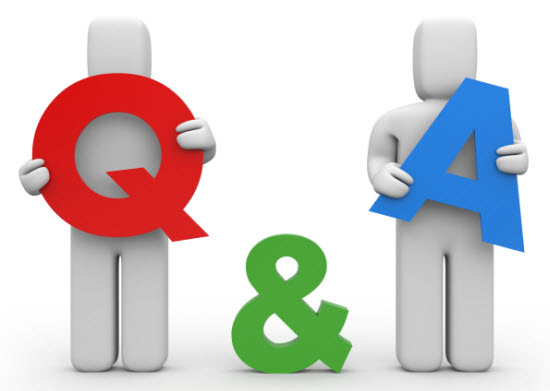 Thank You